J -3
Quelques bonnes questions 
à se poser pour assurer 
une bonne année.
Est-ce que cette activité me fait m’approcher de Dieu ou est-ce qu’elle m’en éloigne ?
Est-ce que cette activité est contre la loi de Dieu ou la loi du pays ?
Est-ce que cette activité aide les autres à connaître Christ ?
Serais-je gêné si Jésus revenait pendant que je fais cette activité ?
Est-ce que cette décision me fait m’approcher de la tentation ou m’approcher de Dieu ?
Est-ce que cette activité fait en sorte que je sois dominé par elle ?
Est-ce que cette activité me met en conflit avec mes frères en Christ ?
Après avoir fait cette activité, est-ce que ma relation avec Dieu sera plus forte ou plus faible ?
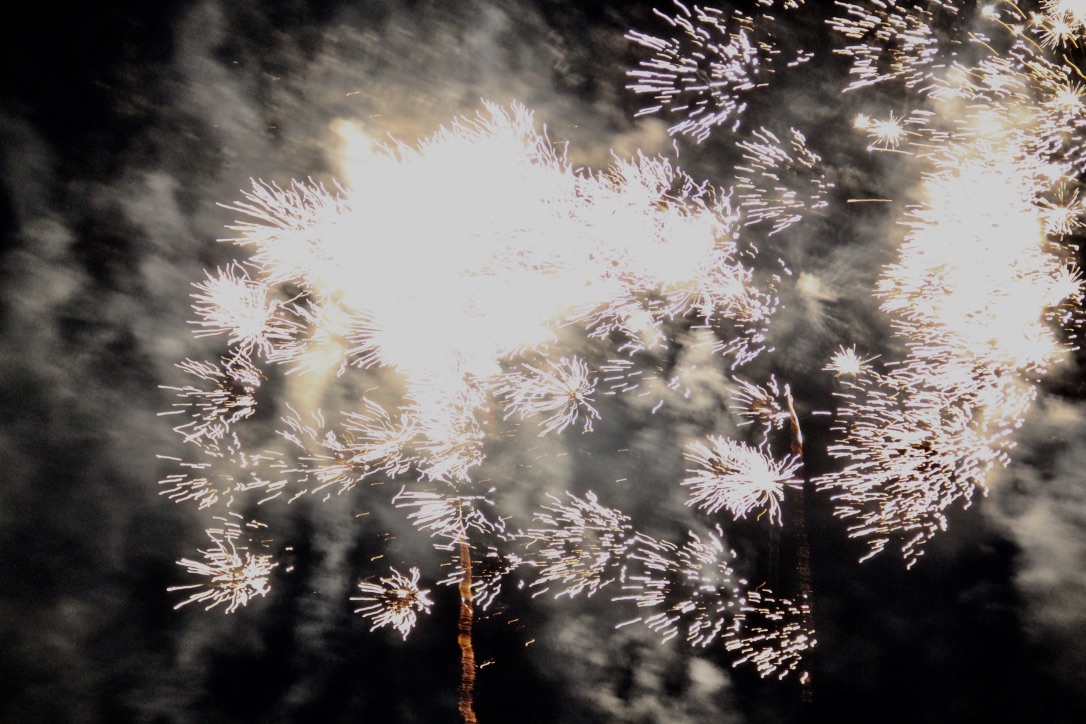 J 1
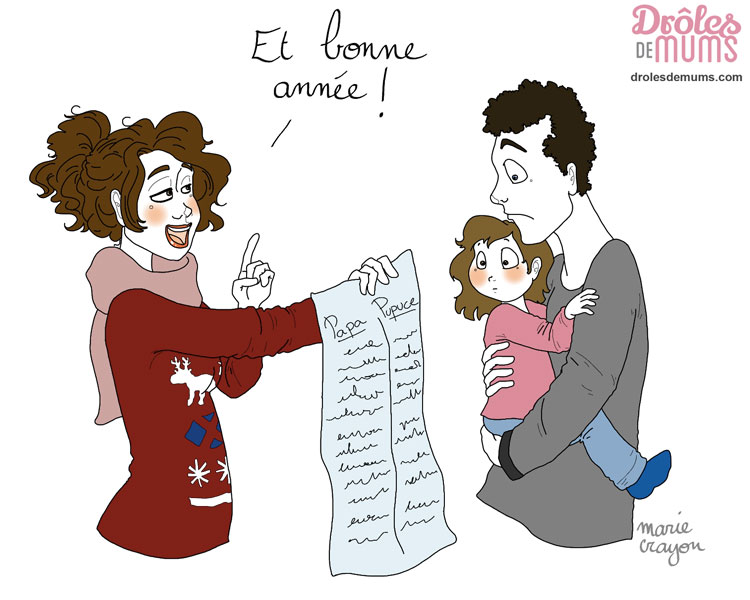 Les bonnes résolutions
Que nous tenons parfois 

Jamais ?
[Speaker Notes: Souvent privations de ce qui faisait notre « bonheur »]
- Arrêter de fumer- Maigrir de plusieurs kilos- Ne plus grignoter entre les repas- Faire du sport- Ne plus me mettre en colère pour une broutille- Ne plus remettre à demain ce que je peux faire immédiatement- Appeler mes parents une fois par semaine.- Appeler mes beaux-parents de temps en temps, mais pas trop souvent …- Lire au moins un livre par mois- Ne plus regarder d’émission idiote à la télé- Jouer moins avec la console de jeu vidéo des enfants- Ne plus faire d’ordinateur le dimanche- Dépenser moins en vêtements- Dépenser moins en chaussures- Économiser pour les vacances- Boire un peu moins de bière- Écouter avec attention les histoires de bonne femme de ma femme- Écouter avec l’air passionné les histoires de mec de mon mari.- Rire aux blagues de mon mari- Arrêter de faire des jeux de mot qui ne font rire que moi- Penser à fêter les anniversaires- Envoyer une carte de voeux pour le nouvel an- Demander une augmentation à mon chef de service- Refaire mon CV et chercher un meilleur job- J'arrête de m'auto-stresser- Je me couche plus tôt- je me lève moins tard- J'adhère à une association- Je donne au téléthon- Conduire de façon plus cool- Essayer de retrouver mes points de permis- Passer mon permis- Repeindre les volets- Ranger le garage- Entretenir mieux le jardin- Mettre la musique moins forte- Me laver les dents deux fois par jour- Aller chez le dentiste- Ne plus dire de mal de ce collègue idiot, car c’est pas sa faute.- Arrêter de faire des résolutions en début d’année que je ne pourrais pas tenir.- Agir pour diminuer les excès du réveillon.- Ne pas reprendre un plat même si c'est bon.- Ne pas acheter juste parce que c'est nouveau.
Des femmes et des hommes résolus dans la bible
Noë				Job				Joseph				
Ruth				David			Jonathan 			
Daniel			Esther 			Paul
[Speaker Notes: arche	intègre et droit
femme de Potiphar]
Jésus
Il a pris des résolutions pour nous
Les résolutions divines
Que Dieu tient parfois ?


Toujours !
Nombres 23
19 Dieu n'est point un homme pour mentir, ni fils d'un homme pour se repentir. Ce qu'il a dit, ne le fera-t-il pas ? Ce qu'il a déclaré, ne l'exécutera-t il pas ?
(J 7) x 2
Oui, le bonheur et la grâce m'accompagneront tous les jours de ma vie, et j'habiterai dans la maison de l'Eternel jusqu'à la fin de mes jours.
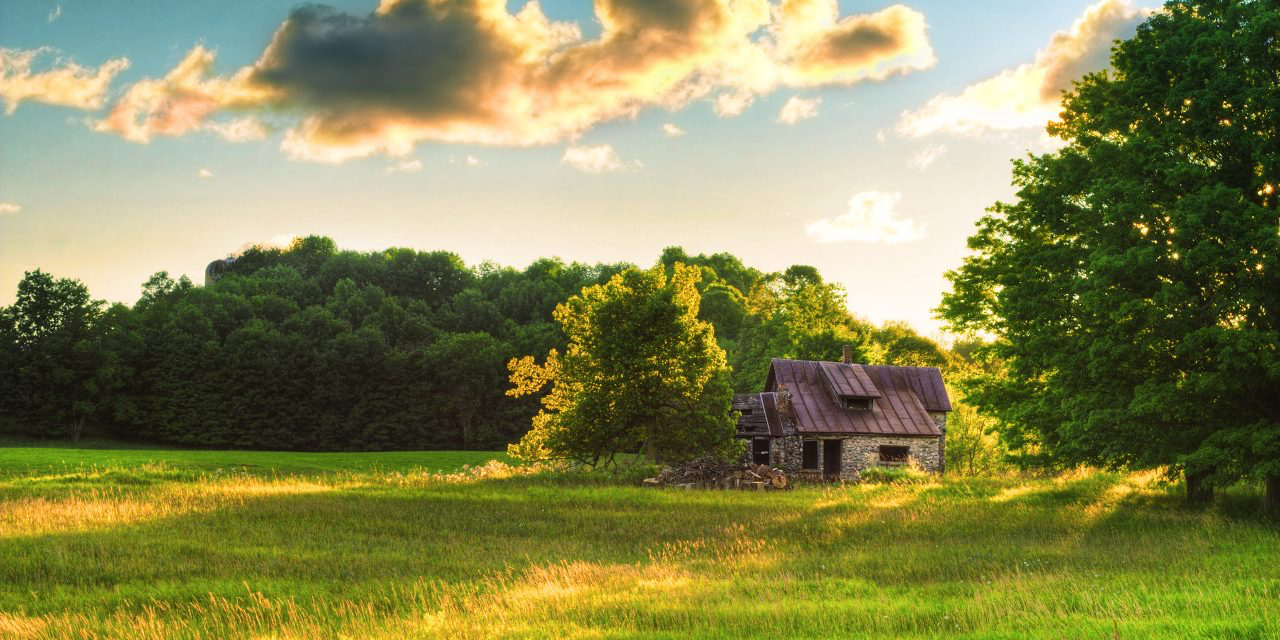 Espoir ou réalité ?
Psaume 23
L’Éternel est mon berger
Jean 3
16 Car Dieu a tant aimé le monde qu'il a donné son Fils unique, afin que quiconque croit en lui ne périsse point, mais qu'il ait la vie éternelle. 17 Dieu, en effet, n'a pas envoyé son Fils dans le monde pour qu'il juge le monde, mais pour que le monde soit sauvé par lui.
Exode 33
14 Je marcherai Moi-même avec toi, et je te donnerai du repos.
Josué 1
Nul ne tiendra devant toi, tant que tu vivras. Je serai avec toi, comme j'ai été avec Moïse ; je ne te délaisserai point, je ne t'abandonnerai point. 6 Fortifie-toi et prends courage, car c'est toi qui mettras ce peuple en possession du pays que j'ai juré à leurs pères de leur donner. 7 Fortifie-toi seulement et aie bon courage, en agissant fidèlement selon toute la loi que Moïse, mon serviteur, t'a prescrite ; ne t'en détourne ni à droite ni à gauche, afin de réussir dans tout ce que tu entreprendras.
8 Que ce livre de la loi ne s'éloigne point de ta bouche; médite-le jour et nuit, pour agir fidèlement selon tout ce qui y est écrit; car c'est alors que tu auras du succès dans tes entreprises, c'est alors que tu réussiras. 9 Ne t'ai-je pas donné cet ordre : Fortifie-toi et prends courage ? Ne t'effraie point et ne t'épouvante point, car l'Eternel, ton Dieu, est avec toi dans tout ce que tu entreprendras.
Matthieu 28
20 Et voici, je suis avec vous tous les jours, jusqu'à la fin du monde.
Psaume 23
Oui, le bonheur et la grâce m'accompagneront tous les jours de ma vie,
Bonheur
État essentiellement moral atteint généralement par l'homme lorsqu'il a obtenu tout ce qui lui paraît bon et qu'il a pu satisfaire pleinement ses désirs, accomplir totalement ses diverses aspirations, trouver l'équilibre dans l'épanouissement harmonieux de sa personnalité.
Le bonheur
Yeshuw`ah
[Speaker Notes: Dans le psaume 23 c’est Twob qui est employé.]
Matthieu 5
3 Heureux les pauvres en esprit, car le royaume des cieux est à eux!
4 Heureux les affligés, car ils seront consolés!5 Heureux les débonnaires, car ils hériteront la terre!6 Heureux ceux qui ont faim et soif de la justice, car ils seront rassasiés !
7 Heureux les miséricordieux, car ils obtiendront miséricorde!
8 Heureux ceux qui ont le coeur pur, car ils verront Dieu!9 Heureux ceux qui procurent la paix, car ils seront appelés fils de Dieu!
10 Heureux ceux qui sont persécutés pour la justice, car le royaume des cieux est à eux!
11 Heureux serez-vous, lorsqu'on vous outragera, qu'on vous persécutera et qu'on dira faussement de vous toute sorte de mal, à cause de moi. 
12 Réjouissez-vous et soyez dans l'allégresse, parce que votre récompense sera grande dans les cieux …
La grâce
Genèse 6
6 L'Eternel se repentit d'avoir fait l'homme sur la terre, et il fut affligé en son coeur. 7 Et l'Eternel dit : J'exterminerai de la face de la terre l'homme que j'ai créé, depuis l'homme jusqu'au bétail, aux reptiles, et aux oiseaux du ciel; car je me repens de les avoir faits.8 Mais Noé trouva grâce aux yeux de l'Eternel.
Ephésiens 2
8 Car c'est par la grâce que vous êtes sauvés, par le moyen de la foi. Et cela ne vient pas de vous, c'est le don de Dieu
M’accompagneront tous les jours de ma vie.
Psaume 139
Quand je n'étais qu'une masse informe, tes yeux me voyaient ; et sur ton livre étaient tous inscrits Les jours qui m'étaient destinés, avant qu'aucun d'eux existât.
J’habiterai dans la maison de l’Éternel jusqu'à la fin de mes jours
2 Corinthiens 5
1 Nous savons, en effet, que, si cette tente où nous habitons sur la terre est détruite, nous avons dans le ciel un édifice qui est l'ouvrage de Dieu, une demeure éternelle qui n'a pas été faite de main d'homme.
Jean 14
1 Que votre cœur ne soit pas troublé ; vous croyez en Dieu, croyez aussi en moi.  2 Dans la maison de mon Père, il y a plusieurs demeures ; s'il en était autrement, je vous l'eusse dit, car je vais vous préparer une place. 3 Et si je m'en vais et que je vous prépare une place, je reviendrai, et je vous prendrai auprès de moi ; afin que là ou moi je suis, vous, vous soyez aussi. 4 Et vous savez ou moi je vais, et vous en savez le chemin.
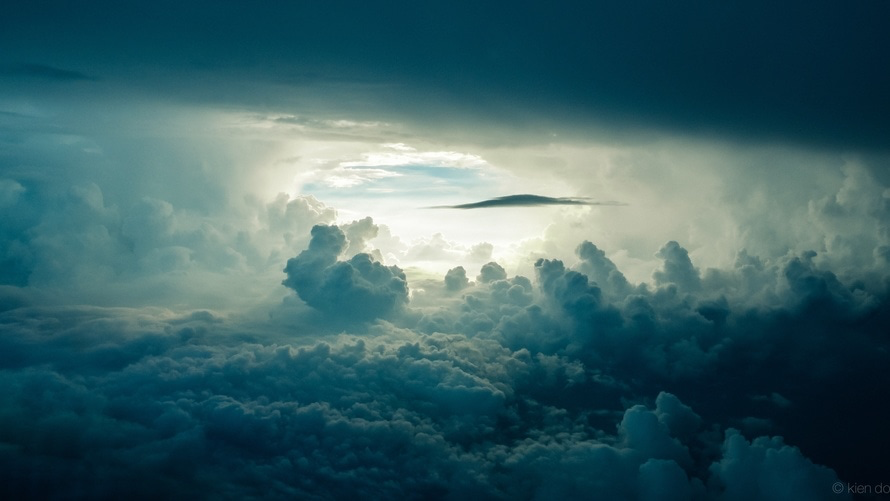 Psaume 27
1 De David. 
L'Eternel est ma lumière et mon salut : de qui aurais-je crainte? L'Eternel est le soutien de ma vie : de qui aurais-je peur?
2 Quand des méchants s'avancent contre moi, pour dévorer ma chair, ce sont mes persécuteurs et mes ennemis qui chancellent et tombent.
3 Si une armée se campait contre moi, mon coeur n'aurait aucune crainte ; si une guerre s'élevait contre moi, je serais malgré cela plein de confiance.
4 Je demande à l'Eternel une chose, que je désire ardemment : je voudrais habiter toute ma vie dans la maison de l'Eternel, pour contempler la magnificence de l'Eternel et pour admirer son temple.
5 Car il me protégera dans son tabernacle au jour du malheur, Il me cachera sous l'abri de sa tente ; Il m'élèvera sur un rocher.
6 Et déjà ma tête s'élève sur mes ennemis qui m'entourent ; j'offrirai des sacrifices dans sa tente, au son de la trompette ; je chanterai, je célébrerai l'Eternel.
7 Eternel ! écoute ma voix, je t'invoque : Aie pitié de moi et exauce-moi !8 Mon cœur dit de ta part : cherchez ma face ! Je cherche ta face, ô Éternel.
9 Ne me cache point ta face, ne repousse pas avec colère ton serviteur ! Tu es mon secours, ne me laisse pas, ne m'abandonne pas, Dieu de mon salut!10 Car mon père et ma mère m'abandonnent, mais l'Eternel me recueillera.
11 Eternel ! enseigne-moi ta voie, conduis-moi dans le sentier de la droiture, à cause de mes ennemis.
12 Ne me livre pas au bon plaisir de mes adversaires, car il s'élève contre moi de faux témoins et des gens qui ne respirent que la violence.
13 Oh ! si je n'étais pas sûr de voir la bonté de l'Eternel sur la terre des vivants !
14 Espère en l'Eternel ! Fortifie-toi et que ton cœur s'affermisse ! Espère en l'Eternel !